Proposed Plan for Distribution of
School Funds for 2016-17 
School Grade
October 20, 2017
On October 4, 2017 received notification from District that AMS was being awarded $70,815 in school recognition funds for the 2016-17 school grade of an “A”.  This is based on the 16-17 final FTE (full-time equivalent) of 708.15 ($100 per student).

 School committee made of teachers, educational support staff, and union representation met on October 12, 2017 to develop a proposed categories/plan for the distribution of funds.

Categories for qualifying personnel to receive recognition funds:
Instructional/administrative personnel employed full time at AMS during the 2017 FSA testing cycle will receive 100% of determined amount (includes retirees and transfers) 

Paraprofessionals and educational support staff employed full time at AMS during the 2017 FSA testing cycle will receive 50% of the determined amount (includes transfers) 

Instructional personnel who worked less than full-time at AMS during the 2017 FSA testing cycle will receive a flat rate of $125
Categories for qualifying personnel to receive recognition funds (continued..):

Contracted staff employed full time at AMS during the 2017 testing cycle will receive a 
      a flat amount of $100 (this includes cafeteria, custodial, nursing staff, and school psychologist)

Cafeteria and custodial staff employed less than full-time at AMS during the 2017 FSA 
      testing cycle will receive a flat amount of $50

Bus drivers, occupational therapist, and physical therapist will receive a “goody bag”
      to be purchased by administration
The following plan was submitted to qualifying personnel on October 16, 2017:

Total amount:  $70,815.00
5% toward technology ($3,540.75)
7.65% for FICA/social security ($5,146.48)
45 full time instructional personnel ($1,132 per person for total of $50,940)
16 full time ed-support personnel ($566 per person for a total of $9,056)
5 part time instructional personnel ($125 per person for a total of $875)
12 contracted staff ($100 per person for a total of $1,200)
1 part time cafeteria staff ($50 per person)

*An estimated $6.77 left over*
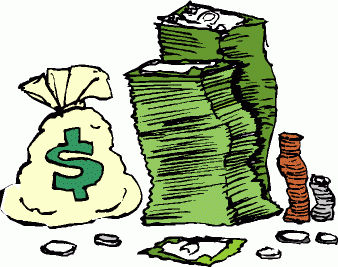 This proposal was taken to a vote on October 16, 2017.

50 current faculty/staff members were eligible to vote

40 eligible faculty/staff members cast a vote (80%)

38 voted “YES” (95%)

2 voted “NO” (5%)

*Select committee members and the SRPE Union representative tallied the votes and submitted to admin*
DISCUSSION
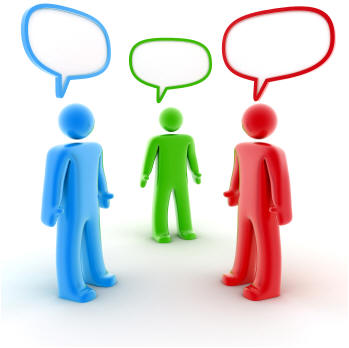 May I have a motion to submit the proposed plan for distribution of school recognition funds as developed and voted on by the AMS faculty/staff?
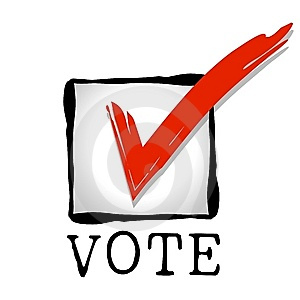 Purchase of Calculators for
Math Department
Math department is requesting the purchase of calculators for the math department

300 calculators needed (10 in a pkg) for a total of 30 pkgs needed

Model:  Texas Instrument 108 basic

Order from:  Amazon Prime

Total Estimated Cost:  $1,661.40

Paid for by:  $932.64 from previously allocated school recognition funds in 2012-13
                     $728.76 additional from current school improvement funds
Texas Instrument (TI-108) Basic Function Calculator
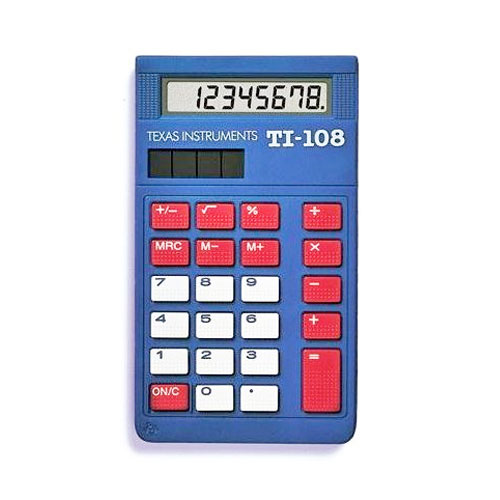 DISCUSSION
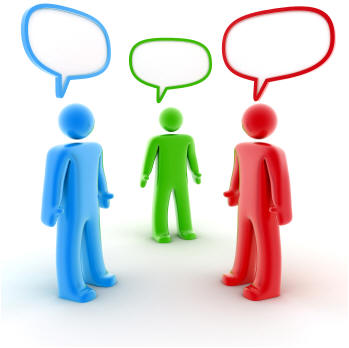 May I have a motion to use previous years’ left over school recognition funds and current school improvement funds to purchase 300 TI-108 basic function calculators for the math department?
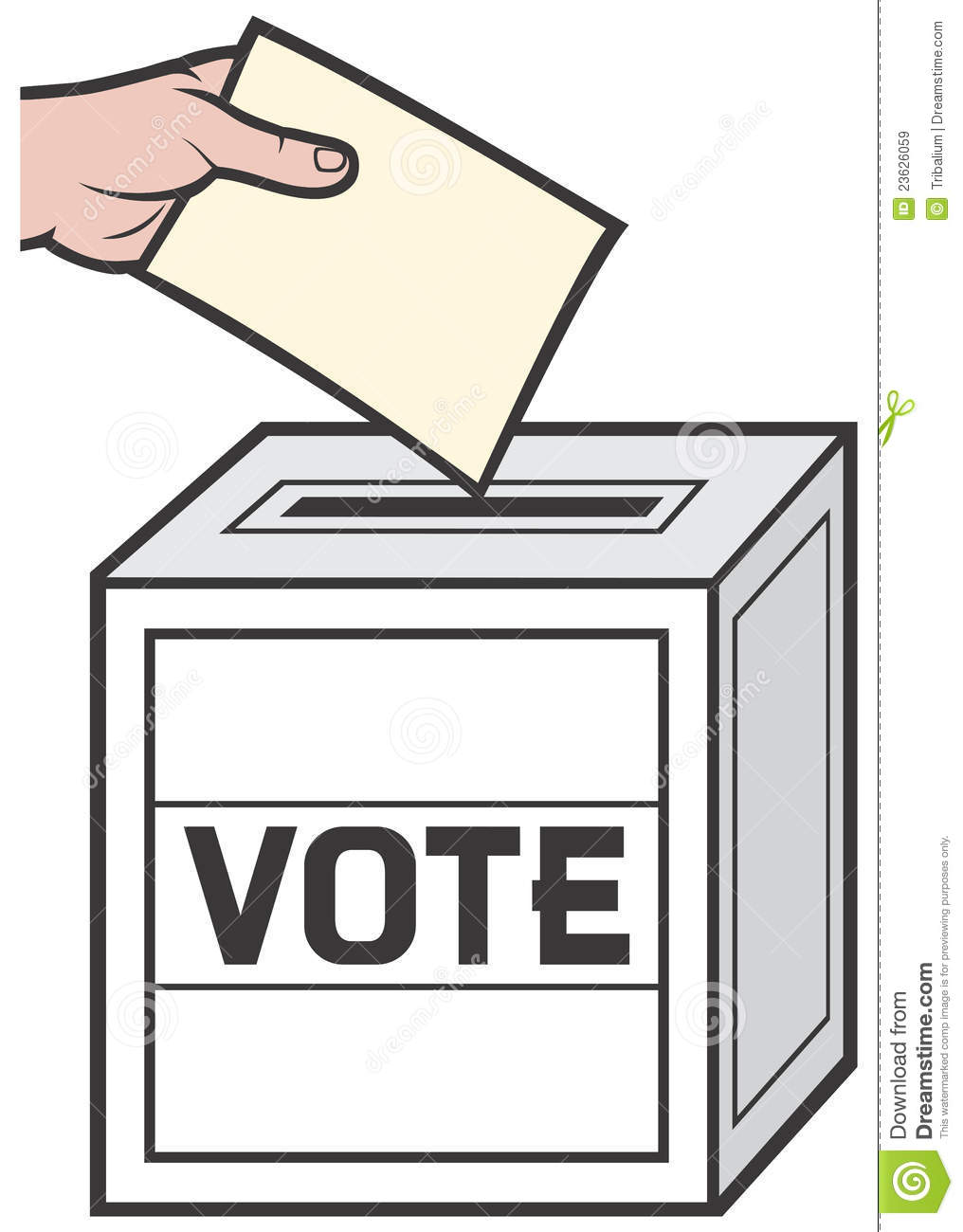